Build smart productivity apps with the Microsoft Graph Java SDK
Caitlin Bales
Software Engineer
Microsoft 365 Programmability
SDK Features
Strongly-typed models


Request builder pattern


Boilerplate HTTP logic
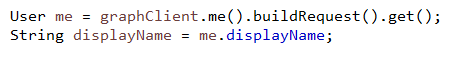 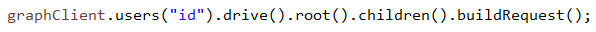 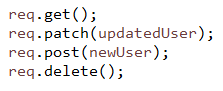 SDK Features
Smart defaults with options to override


Helper classes
ChunkedUpload
Delta query
Multipart
Planner
Extension points to add your own!
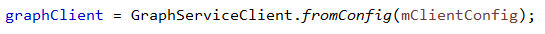 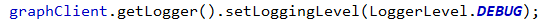 Multipart form post
POST / HTTP/1.1 
Content-Type: multipart/form-data; boundary=----------------------3948358939104839434343533416745 
Content-Length: 329  
------------------------3948358939104839434343533416745 
Content-Disposition: form-data; name="text" 
Text content
------------------------3948358939104839434343533416745 
Content-Disposition: form-data; name= "image-content"; filename= "img.png" 
Content-Type: image/png
PNGad.....
------------------------3948358939104839434343533416745
Content-Disposition: form-data; name="html-content"; filename="content.html" 
Content-Type: text/html 
<!DOCTYPE html><title>HTML content</title> 
------------------------3948358939104839434343533416745--
Demo
Multipart POST to OneNote
Start Developing
dev.microsoft.com/graph
Samples & SDKs
github.com/microsoftgraph

StackOverflow
[microsoftgraph]
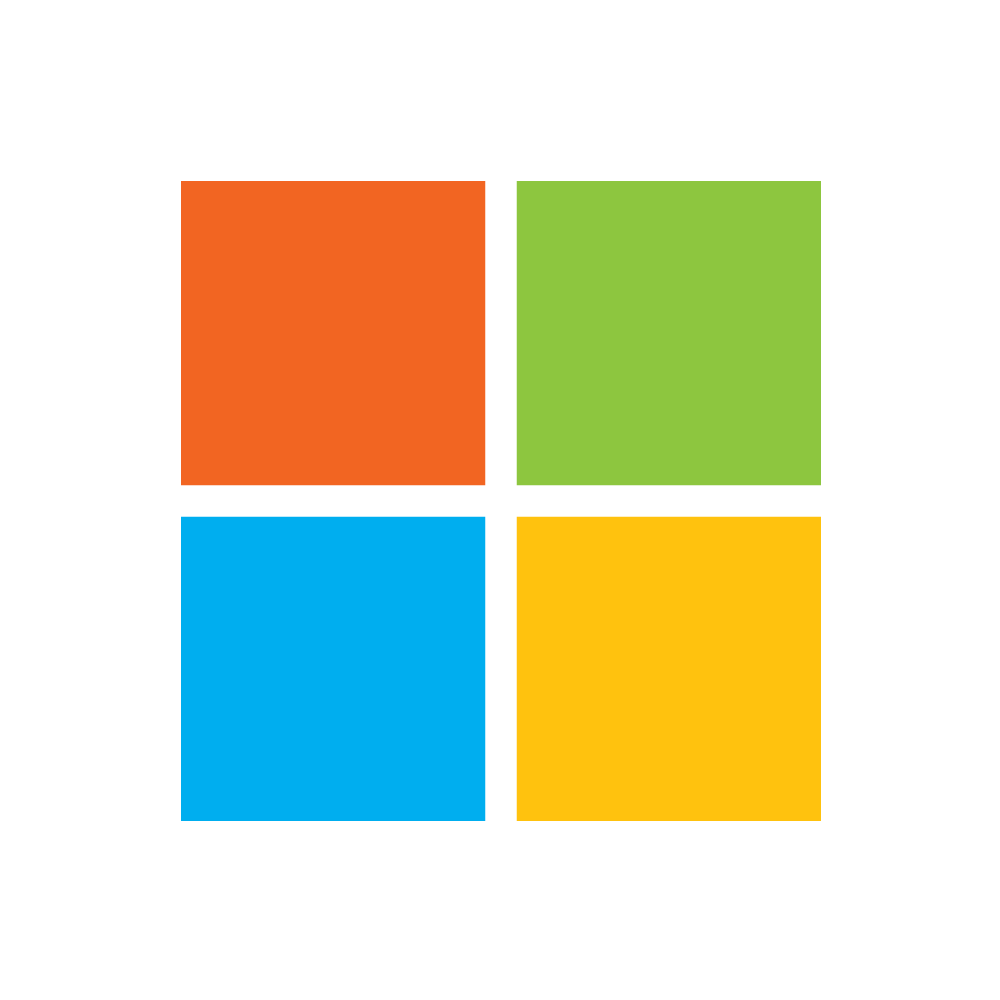 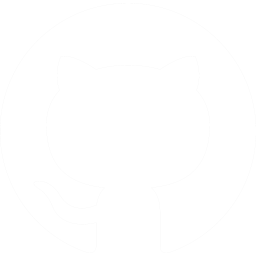 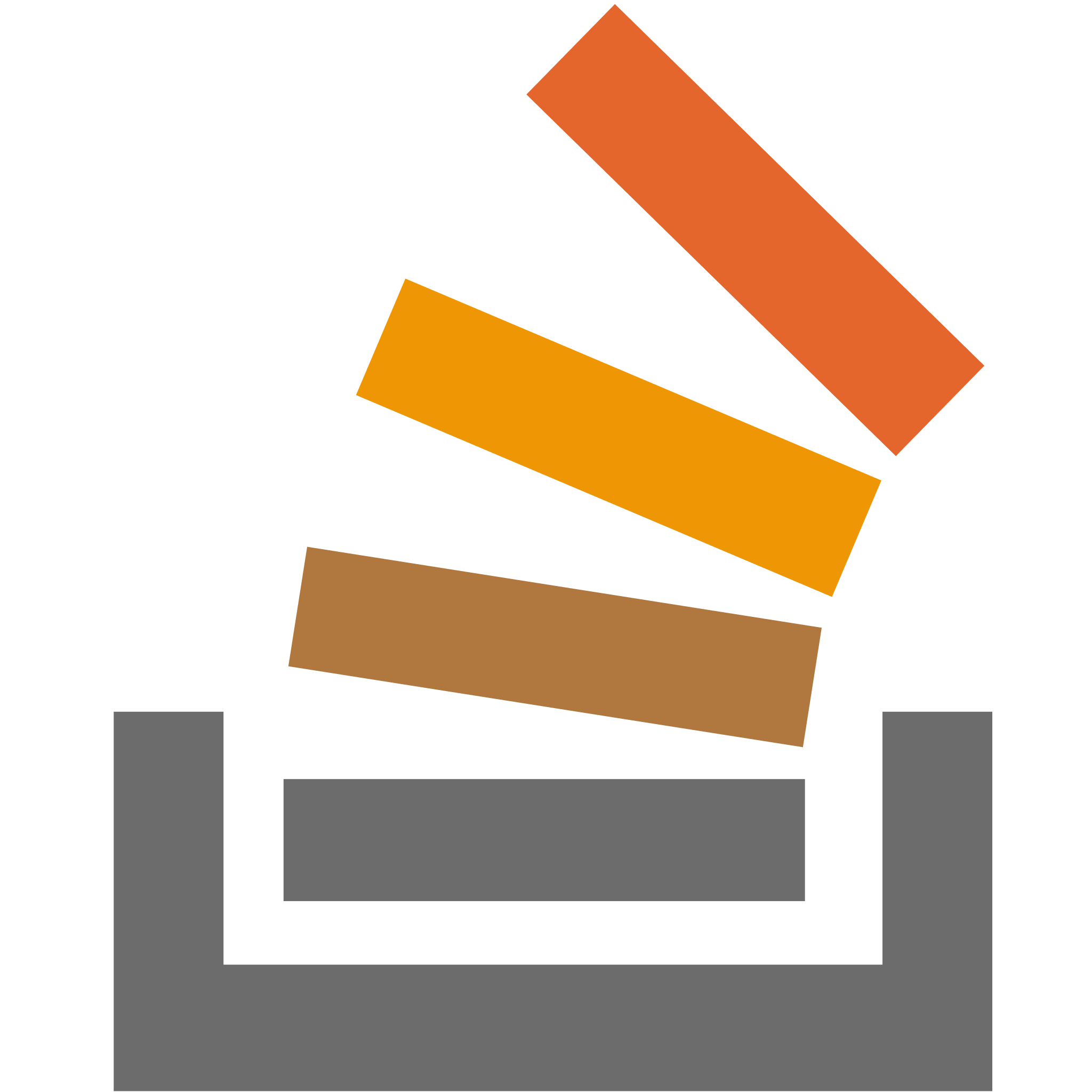